SEL 0440 INSTALAÇÃOES ELÉTRICASAula 4 - Projeto de Instalações Elétricas... continuação
Profa. Dra. Ana Carolina Canoas Asadaaccanoas@gmail.com
Sala 2995
Previsão de Carga - GERAL
Instalações Elétricas
Potência Ativa
Potência Aparente
Posicionamento das tomadas
Instalações Elétricas
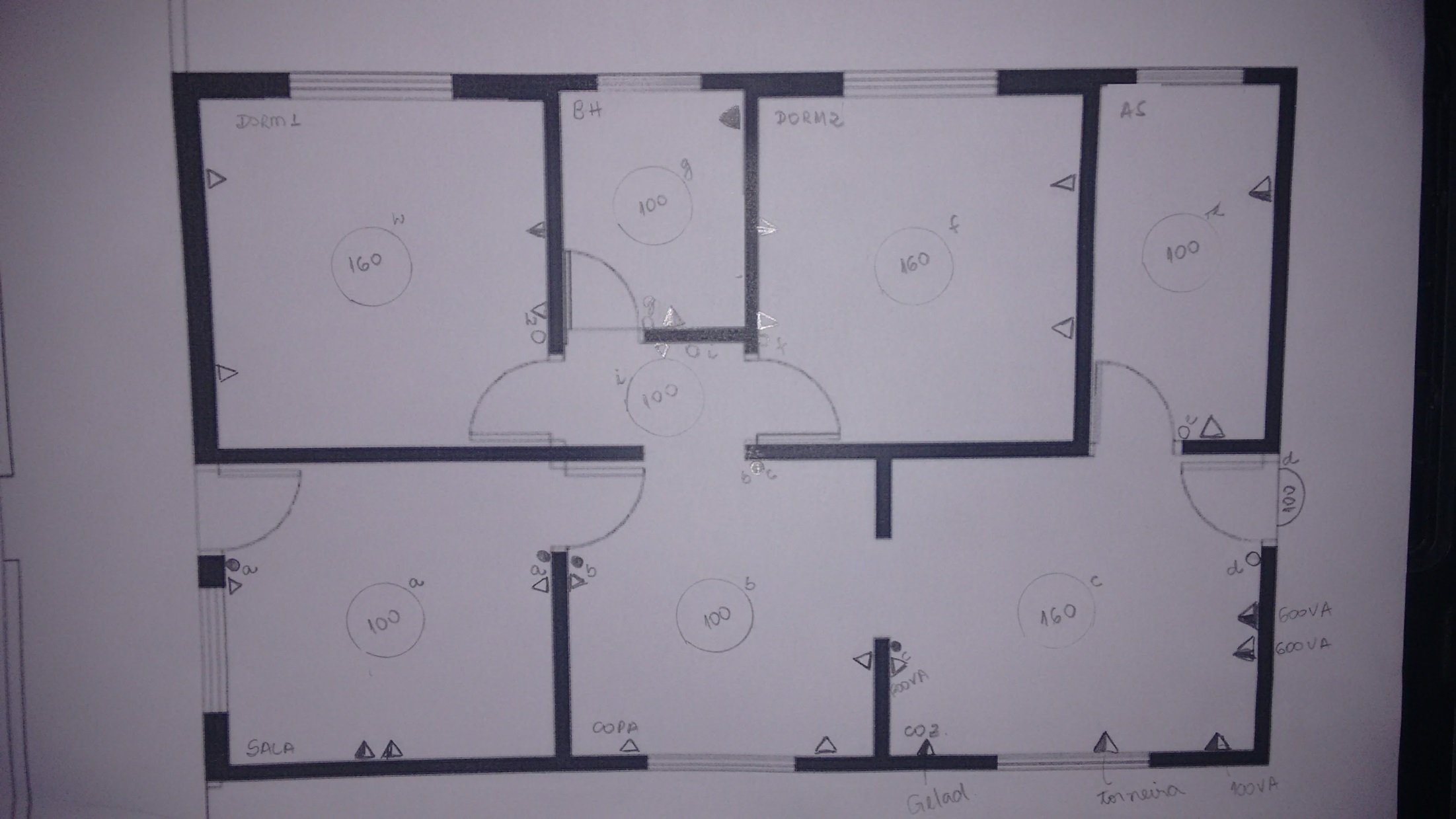 Levantamento da Potência Instalada
Instalações Elétricas
Nos projetos elétricos residenciais, desejando-se saber o quanto da  potência aparente foi transformada em potência ativa, aplica-se os seguintes valores de fator de potência:
0,95     ILUMINAÇÃO
0,9     TOMADA
Levantamento da Potência Instalada
Instalações Elétricas
POTÊNCIA DE ILUMINAÇÃO
1080 VA
Fator de potência adotado: 0,95
1080 x 0,95 = 1026 W
POTÊNCIA DE TOMADAS DE 
USO GERAL (PTUG)
6300 VA
Fator de potência adotado: 0,9
6300 x 0,9 = 5670 W
Potência ativa 
de iluminação
Potência ativa 
de TUG’s
Potência ativa
de TUE’s
:       1026  W

:      5670  W

:     12100  W
      18796  W
Potência ativa 
total prevista
Tipo de Fornecimento
Instalações Elétricas
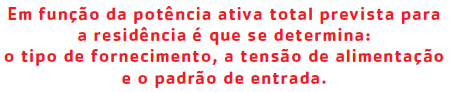 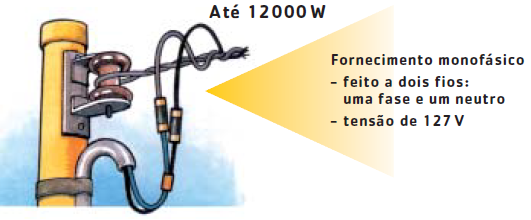 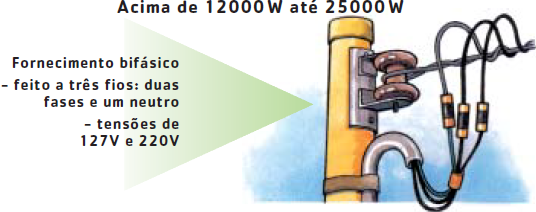 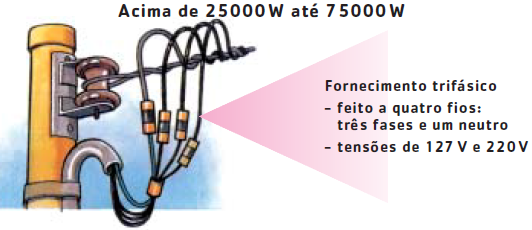 Tipo de Fornecimento
Instalações Elétricas
No exemplo, temos:
têm-se 
disponível 
dois valores 
de tensão 
127 V e 220 V
Portanto:
fornecimento 
Bifásico, pois 
fica entre 
12000 W e 
25000 W
Sendo 
Fornecimento
bifásico
18796 W
Tipo de Fornecimento
Instalações Elétricas
Uma vez determinado 
o tipo de fornecimento, 
pode-se determinar 
também o padrão 
de entrada
Consequentemente
Voltando ao exemplo
Potência ativa
Total
18796 Watts
Tipo de 
fornecimento: 
bifásico
O padrão de 
entrada deverá 
atender ao 
fornecimento 
bifásico
Divisão da Instalação em Circuitos Terminais
Instalações Elétricas
A divisão em circuitos terminais:
Facilita a operação e a manutenção da instalação,
Permite o seccionamento apenas do circuito defeituoso,
Reduz a interferência entre os pontos de utilização.
Reduz a queda de tensão e a corrente nominal,
Permite o dimensionamento de:
Condutores com menor seção
Dispositivos de proteção com menor capacidade nominal.
Divisão da Instalação em Circuitos Terminais
Instalações Elétricas
Deve-se evitar projetar circuitos terminais muito carregados (elevada potencia nominal), pois
Resultaria em condutores de seção nominal grande,
Dificultaria passagem dos fios nos eletrodutos
Dificultaria as ligação dos fios aos terminais (interruptores, tomadas e luminárias)
Divisão da Instalação em Circuitos Terminais
Instalações Elétricas
Recomendações
A instalação deve ser dividida em tantos circuitos quantos necessários, devendo cada circuito ser concebido de forma a poder ser seccionado sem risco de realimentação inadvertida através de outro circuito;
Os circuitos terminais devem ser individualizados pela função dos equipamentos de utilização que alimentam. Em particular, devem ser previstos circuitos terminais distintos para pontos de iluminação e para pontos de tomada.
Divisão da Instalação em Circuitos Terminais
Instalações Elétricas
Recomendações
As cargas devem ser distribuídas entre as fases, de modo a obter-se o maior equilíbrio possível.
Todo ponto de utilização previsto para alimentar, de modo exclusivo ou virtualmente dedicado, equipamento com corrente nominal superior a 10 A deve constituir um circuito independente;
Os pontos de tomada de cozinhas, copas, copas-cozinhas, áreas de serviço, lavanderias e locais análogos devem ser atendidos por circuitos exclusivamente destinados à alimentação de tomadas desses locais.
Divisão da Instalação em Circuitos Terminais
Instalações Elétricas
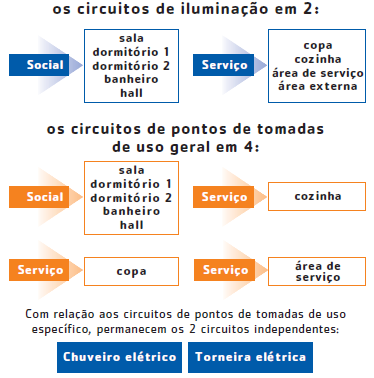 Instalações Elétricas
Divisão da Instalação em Circuitos Terminais
Instalações Elétricas
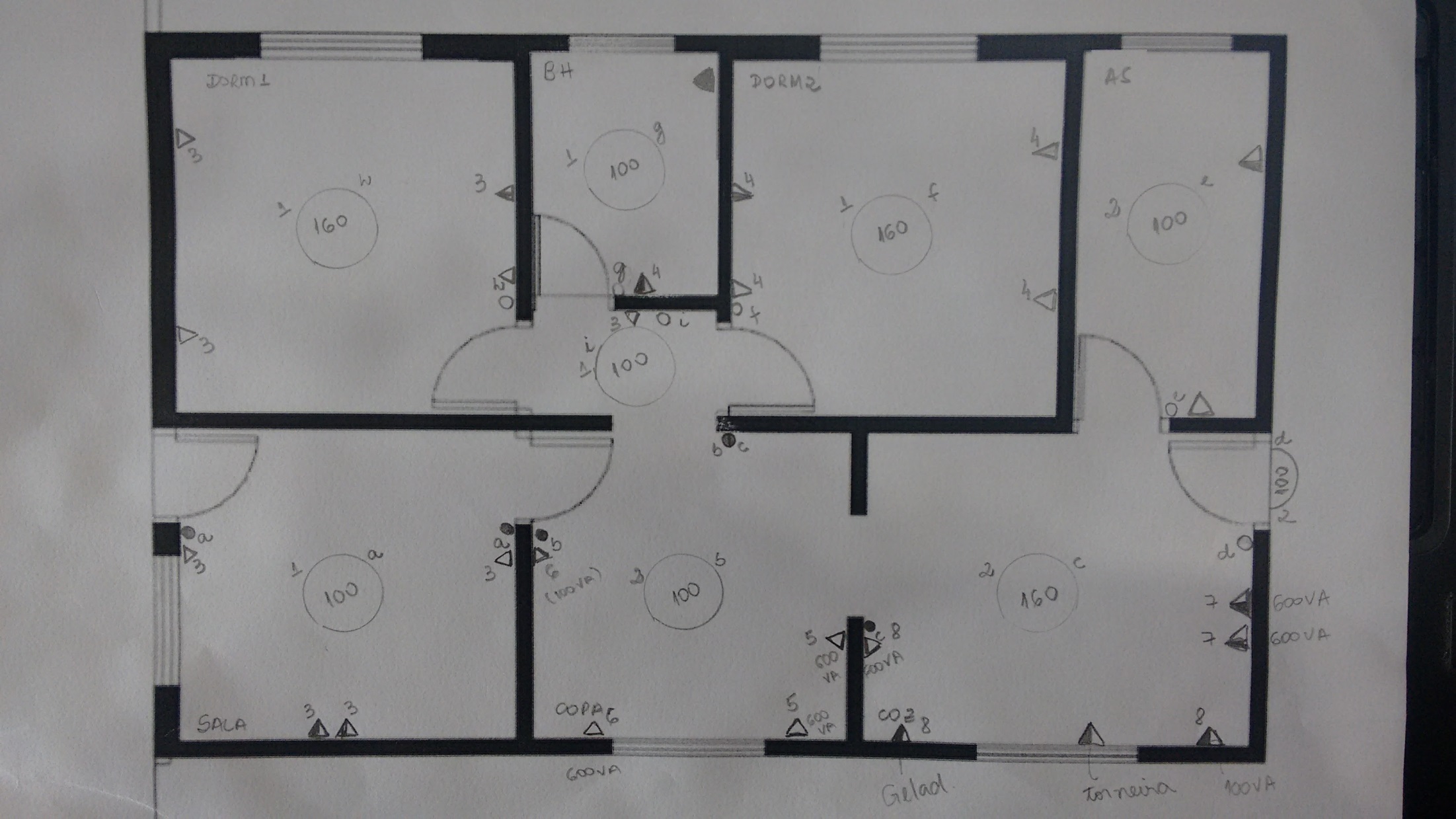 2ª Etapa – Avaliação PeriódicaEntrega de 25 a 29/09
Instalações Elétricas
Previsão de Carga e Divisão dos Circuitos
Deverá ser considerada na previsão, além da iluminação e das tomadas de uso geral, das seguintes cargas:
1 chuveiro por banheiro;
1 ar condicionado por dormitório;
1 torneira elétrica na cozinha;
1 máquina de lavar roupa;
Todos os demais aparelhos eletrodomésticos normalmente em uso nas residências atualmente, tais como refrigerador, fogão, microondas, torradeira, batedeira, liquidificador, secador de cabelo, por exemplo.
Próxima aula dia 13/09 – execução do projeto em sala 
momento oportuno para tirar dúvidas